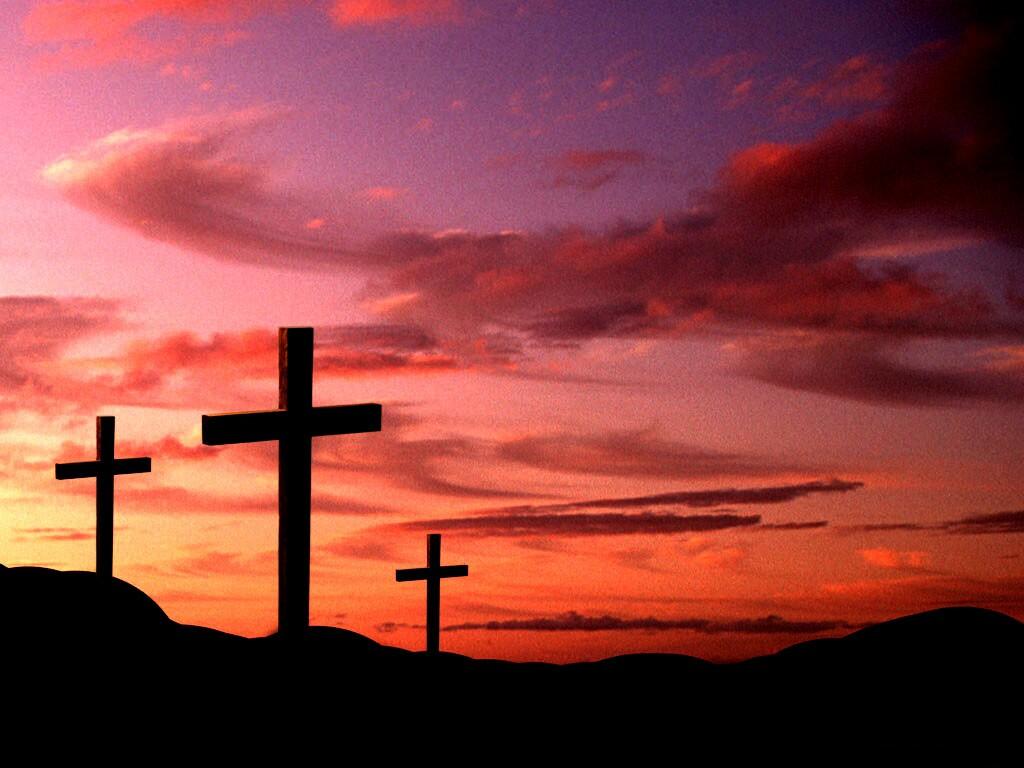 Religious Education
The Easter Story
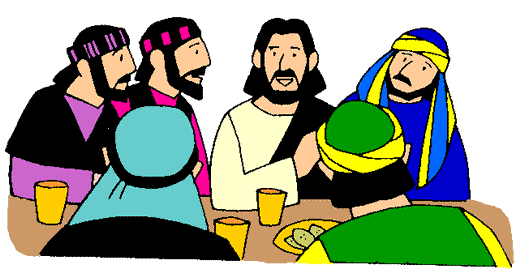 Little recap of 
Maundy Thursday

(The Last Supper)
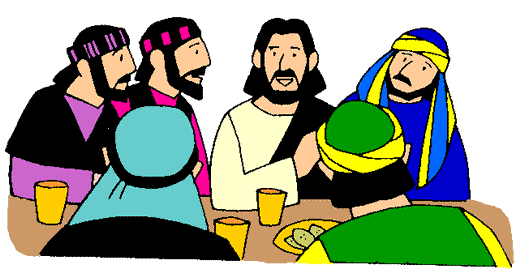 Jesus knew he was going to die, so on Thursday evening he shared a special meal with his friends.
Jesus took bread and blessed it. He gave it to his disciples and said, “Take this, and eat it. This is my body.”
He told the disciples that he knew one of them would betray him.  The disciples were shocked to hear this.
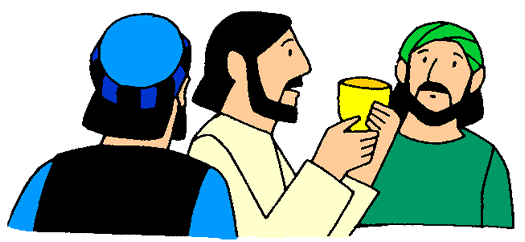 After they had eaten the bread Jesus took a cup and said a prayer. He filled the cup with wine.
He gave it to them and said, ‘Drink from it, all of you. This is my blood, the blood of the promise. It is poured out for many people so that sins are forgiven’
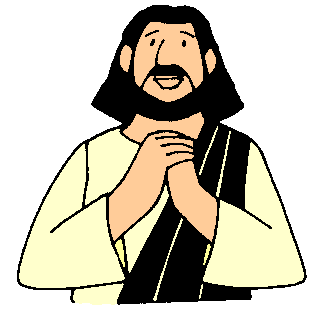 When Jesus and his disciples had finished their meal they all walked to the Garden of Gethsemane to pray.
Jesus prayed. 
Each time when he went back to see his friends, Peter, James and John, they had fallen asleep!
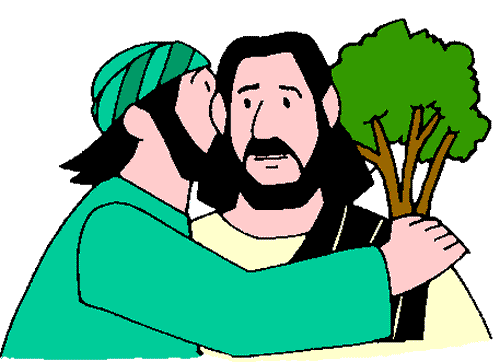 Just then Judas, one of Jesus’ followers, came with a large crowd. He came and kissed Jesus on the cheek.
This was a sign to tell the guards who they were to arrest. They came and arrested Jesus. All Jesus’ followers ran away but Jesus followed the soldiers quietly.
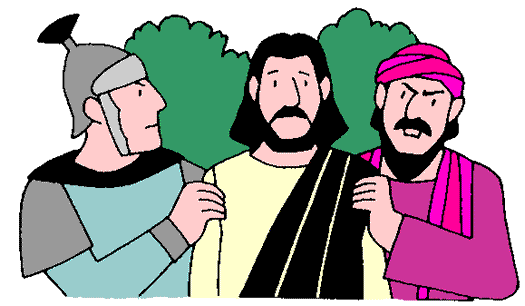 The crowd took Jesus to a trial held by the Jewish religious leaders. 

Many people told lies about Jesus.
Good Friday
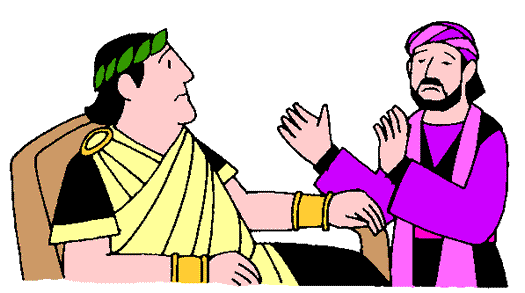 The next day, they took Jesus to the Roman governor, Pontius Pilate. They told Pilate that Jesus should die. Pilate finally agreed to allow it. After the soldiers had made fun of Jesus, they led Him to Golgotha. Peter, one of the disciples, was recognized and asked if he knew Jesus; he said he did not know him.
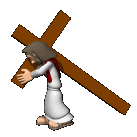 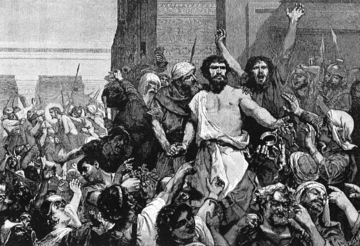 The crowds were unhappy, so Pontius Pilate said he would let a prisoner go free.  The Jewish leaders went into the crowds and persuaded people to ask for Barabbas to be released rather than Jesus. 

Barabbas had murdered someone.
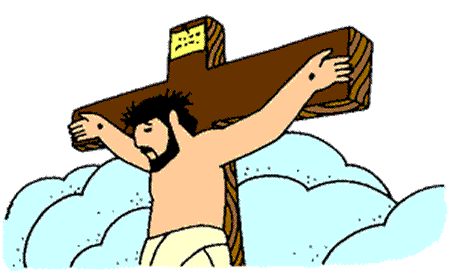 On Good Friday, they hung Jesus on the cross with nails pounded through his hands and feet. A criminal hung on each side of him. Jesus suffered terribly and many people made fun of him.
One of the criminals asked for forgiveness, the other laughed at Jesus.  Jesus told the criminal that had asked for forgiveness, that he (the criminal) would be with God in Heaven later that day.
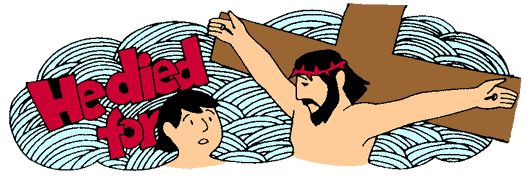 In Mark 15:21–41 it tell us: And when the sixth hour had come, there was darkness over the whole land until the ninth hour. And at the ninth hour Jesus cried with a loud voice, “Eloi, Eloi, lema sabachthani?” which means, “My God, my God, why have you forsaken me?” And some of the bystanders hearing it said, “Behold, he is calling Elijah.” And someone ran and filled a sponge with sour wine, put it on a reed and gave it to him to drink, saying, “Wait, let us see whether Elijah will come to take him down.” And Jesus uttered “It is finished,” and breathed his last. The curtain of the temple was torn in two, from top to bottom. And when the centurion, who stood facing him, saw that in this way he breathed his last, he said, “Truly this man was the Son of God!”
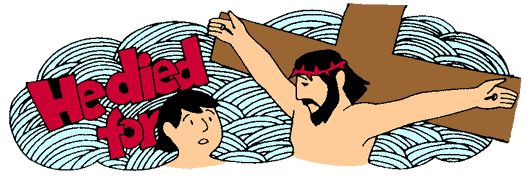 They took Jesus down from the cross. 
Two of Jesus’ friends took him to a tomb one of them had. They buried him there. His friends were very sad.
Easter Sunday
Early on Easter Sunday morning, some of Jesus’ women friends went to the tomb.
When they got there, the tomb was open and Jesus’ body was not there.
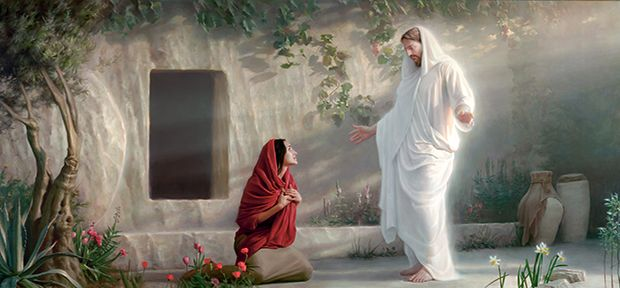 Mary Magdalene stood outside the tomb crying. As she wept, she bent over to look into the tomb and saw two angels in white, seated where Jesus' body had been, one at the head and the other at the foot.
They asked her, "Woman, why are you crying?" 
"They have taken my Lord away," she said, "and I don't know where they have put him."
At this, she turned around and saw Jesus standing there, but she did not realise that it was Jesus.
"Woman," he said, "why are you crying? Who is it you are looking for?" Thinking he was the gardener, she said, "Sir, if you have carried him away, tell me where you have put him, and I will get him."
Jesus said to her, "Mary." She turned toward him and cried out in Aramaic, "Rabboni!" (which means Teacher).
Jesus said, "Do not hold on to me, for I have not yet returned to the Father. Go instead to my brothers and tell them, `I am returning to my Father and your Father, to my God and your God.'“ John 20:11-18
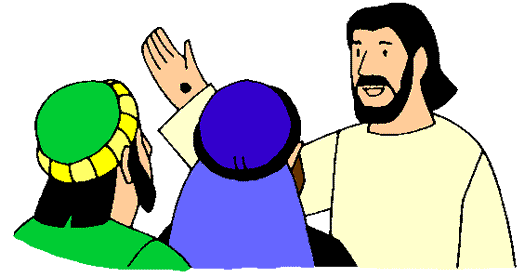 Now that same day two of the disciples were going to a village called Emmaus, about seven miles from Jerusalem. They were talking with each other about everything that had happened. As they talked and discussed these things with each other, Jesus himself came up and walked along with them; but they were kept from recognizing him.
As they approached the village to which they were going, Jesus continued on as if he were going farther. But they urged him strongly, “Stay with us, for it is nearly evening; the day is almost over.” So he went in to stay with them.
When he was at the table with them, he took bread, gave thanks, broke it and began to give it to them. Then their eyes were opened and they recognized him.
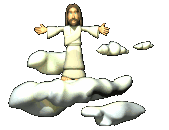 After three days, he told the disciples he would be back one day and they must tell people all over the world about him.
After Jesus had spoken to his disciples he was taken up into Heaven. This is called ‘The Resurrection.’
Your Task

Please complete the worksheet